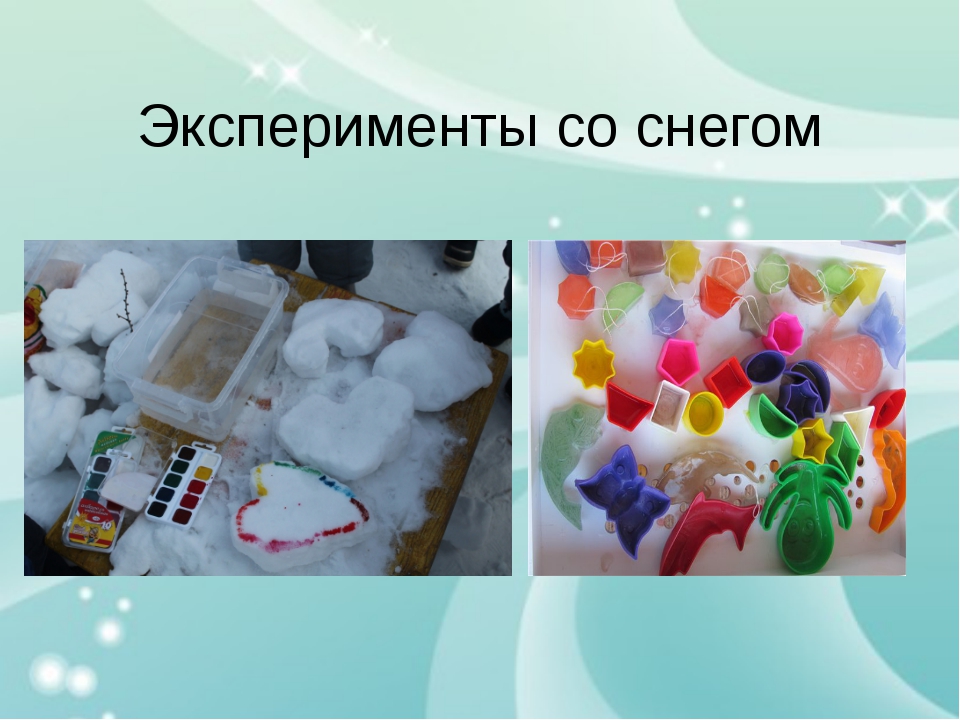 Муниципальное бюджетное дошкольное  образовательное учреждение –детский сад № 28 « Огонёк»
Подготовила воспитатель : Гольке Г.В.
Группа № 10 « Колокольчики»
Бердск 2021
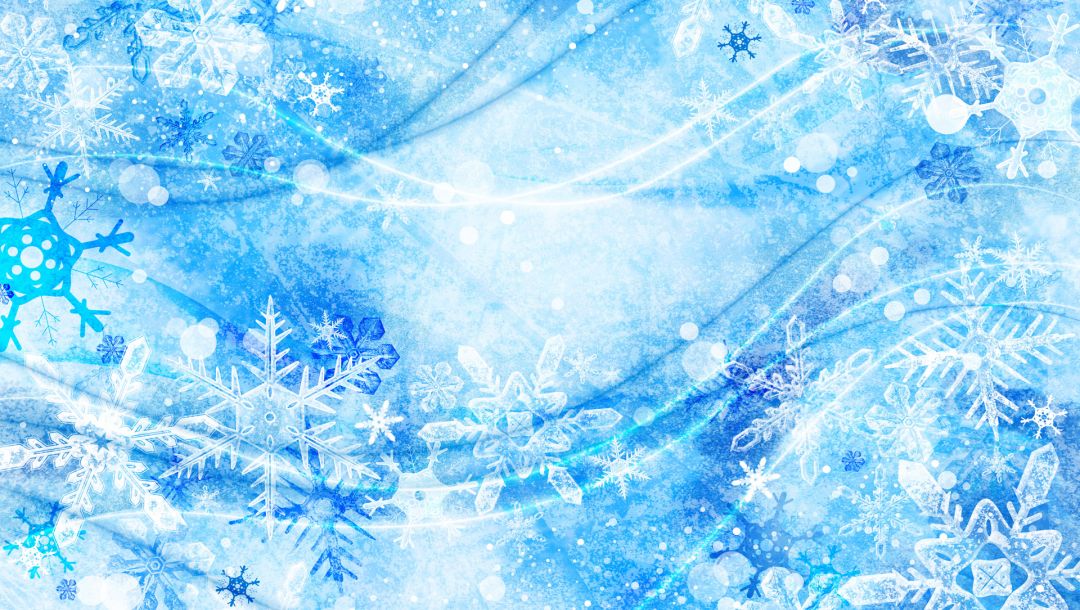 Цель: расширить представления детей о физических свойствах снега.


Задачи: учить устанавливать элементарные причинно-следственные связи, развивать исследовательские навыки, мышление, внимание , воспитывать интерес к экспериментированию и творчеству.
В ходе экспериментирования мы узнали что :
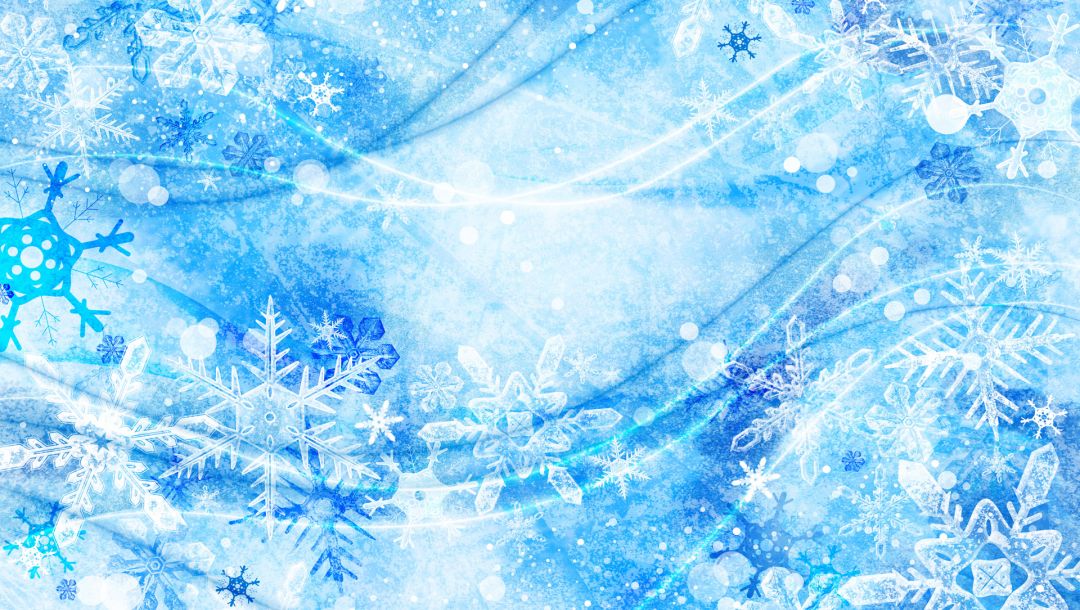 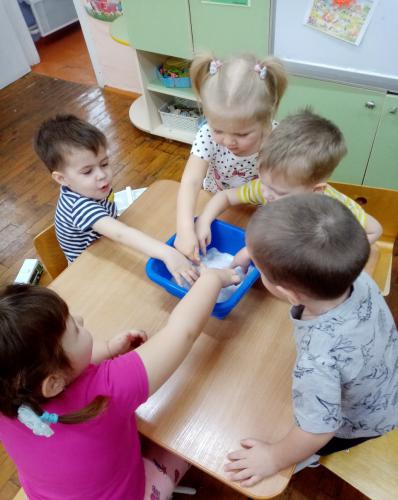 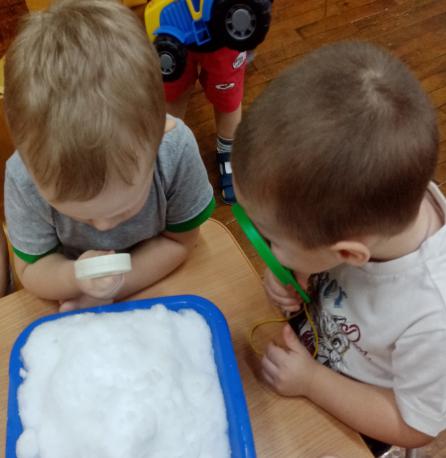 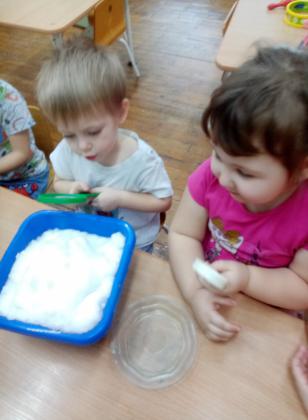 снег белый, пушистый, холодный  и не очень чистый ;
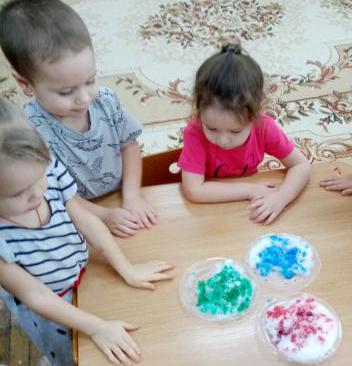 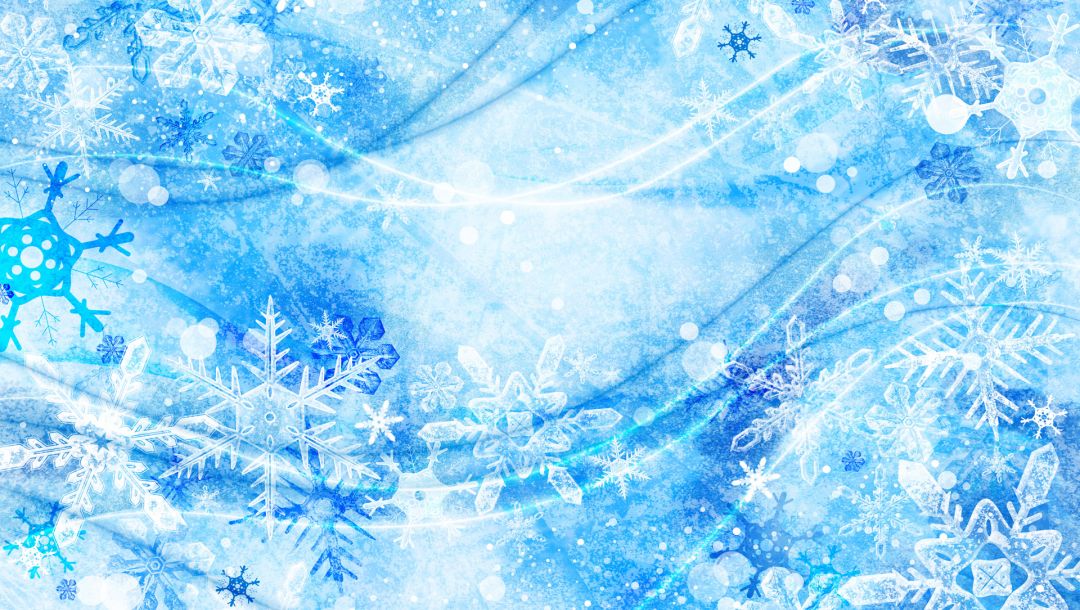 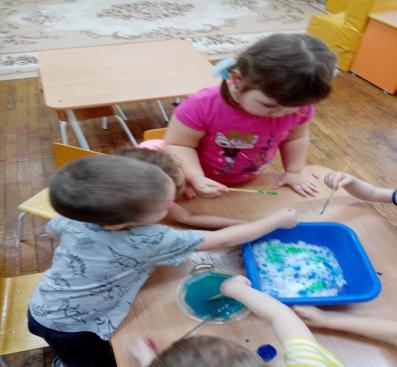 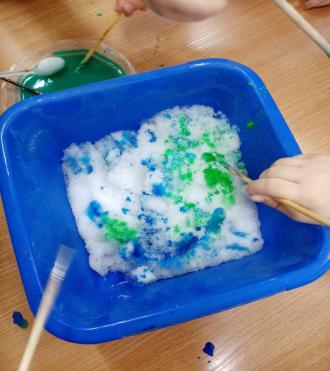 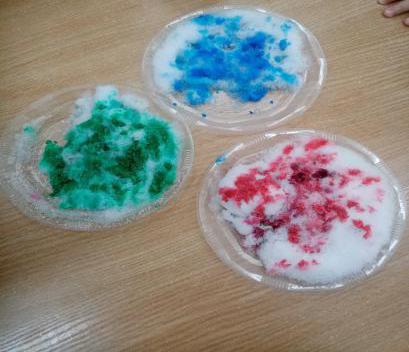 снег можно покрасить и сделать его цветным;
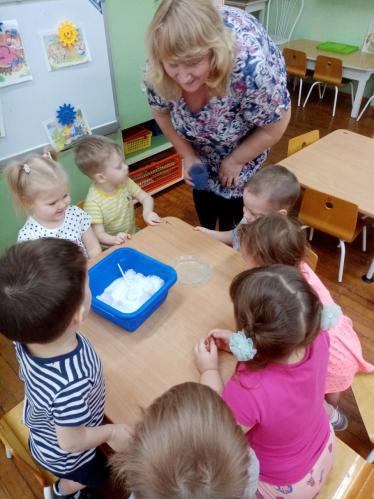 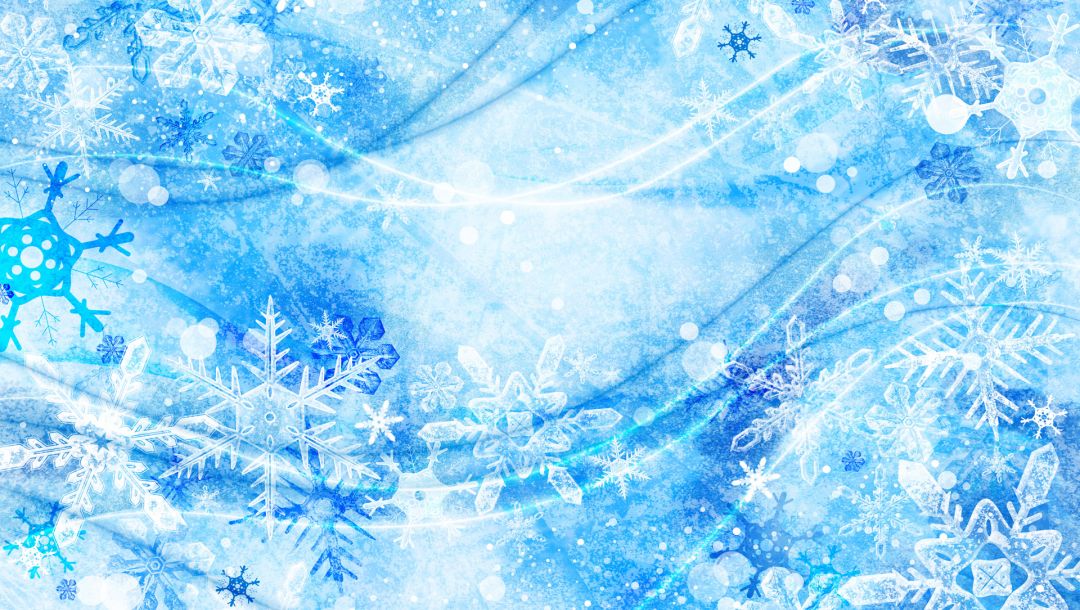 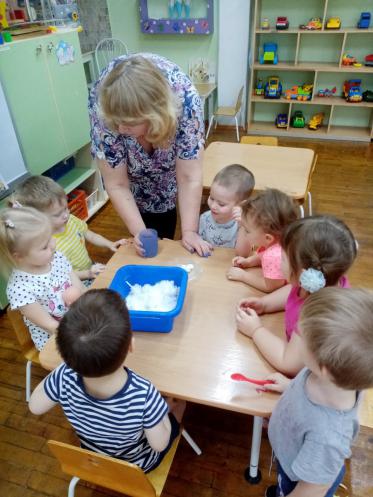 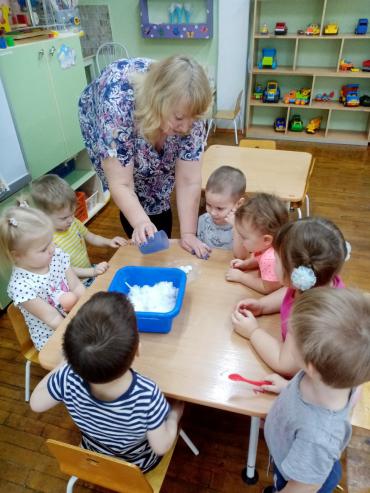 что снег тает от воды;
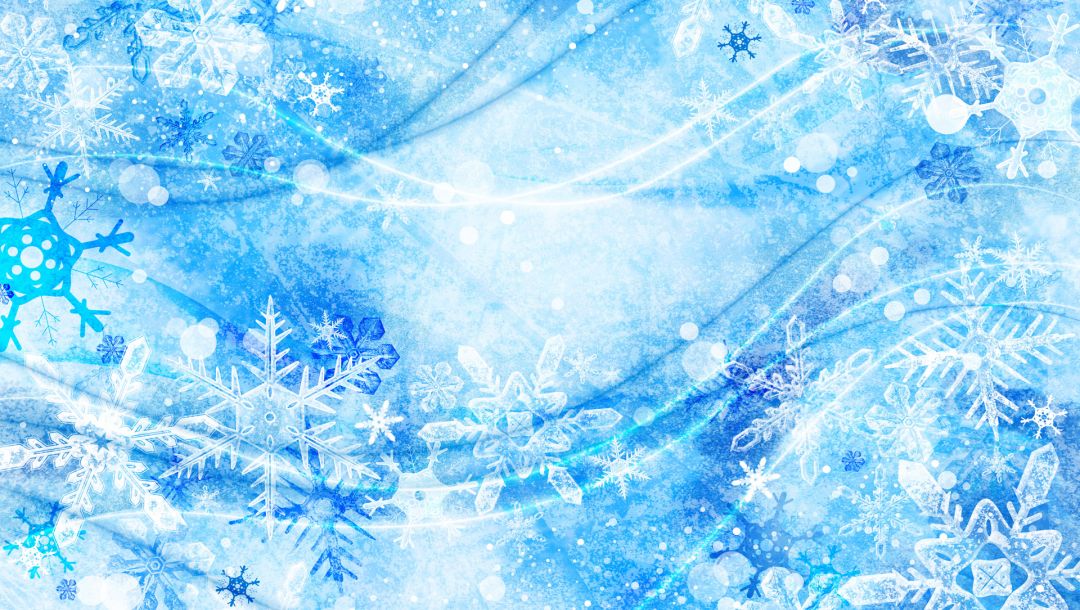 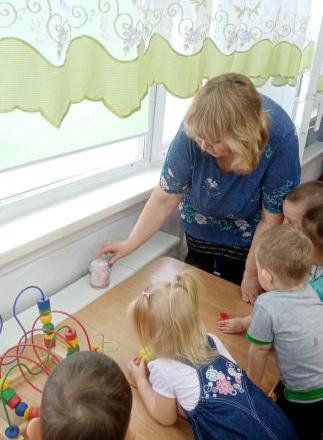 и  от тепла снег тает и уменьшается в объеме;
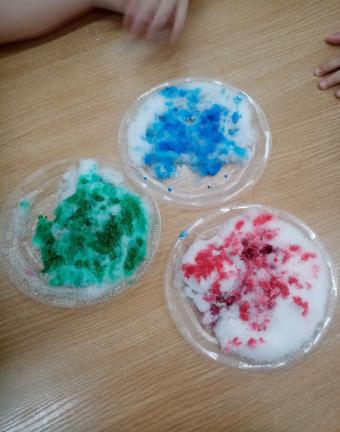 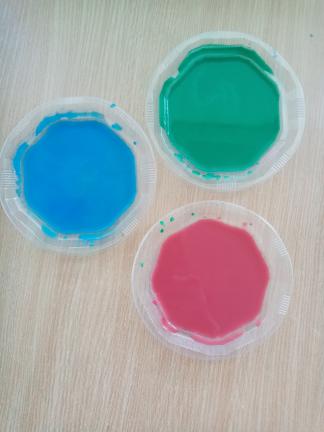 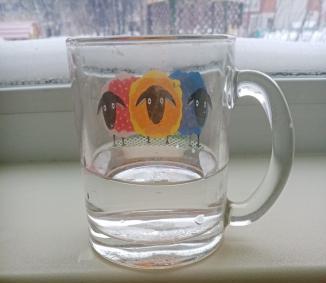 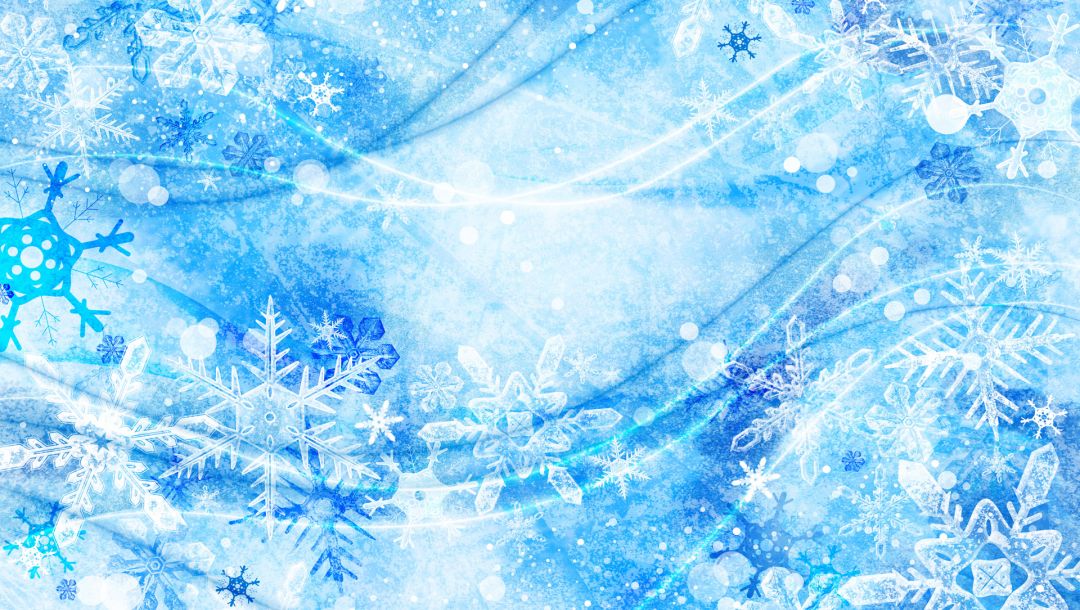 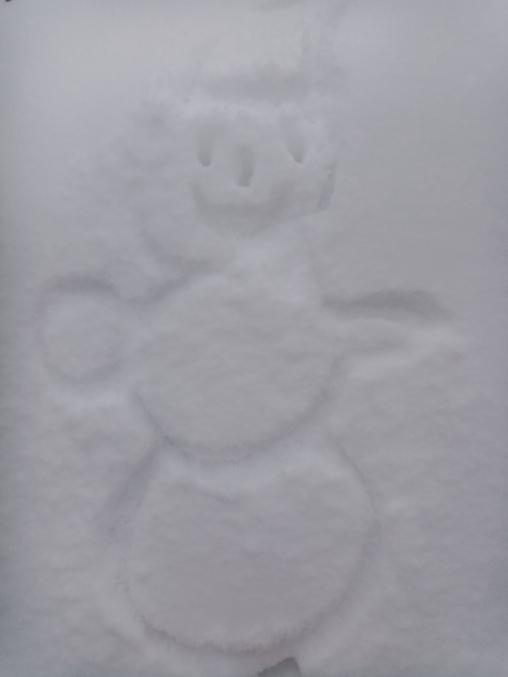 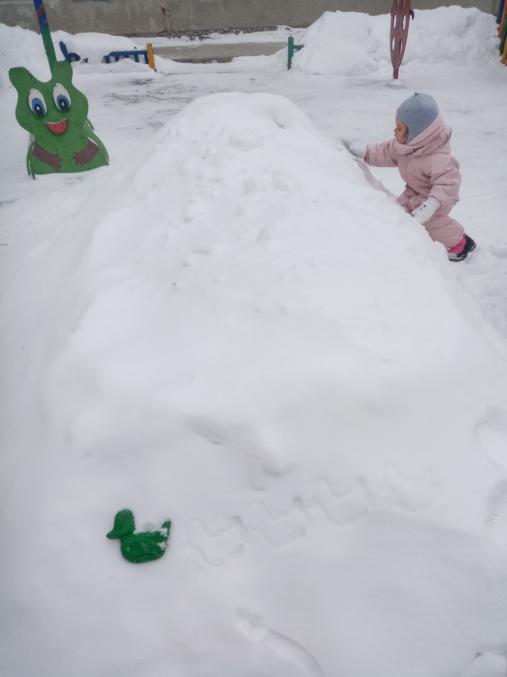 на нём можно рисовать
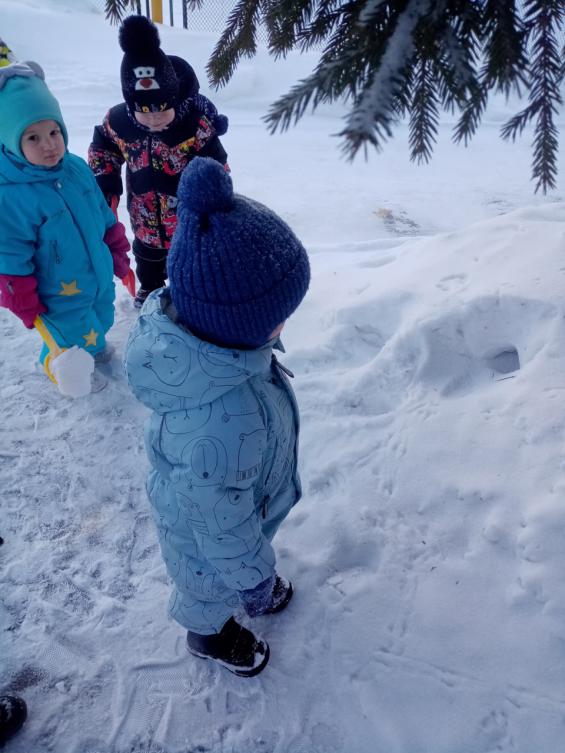 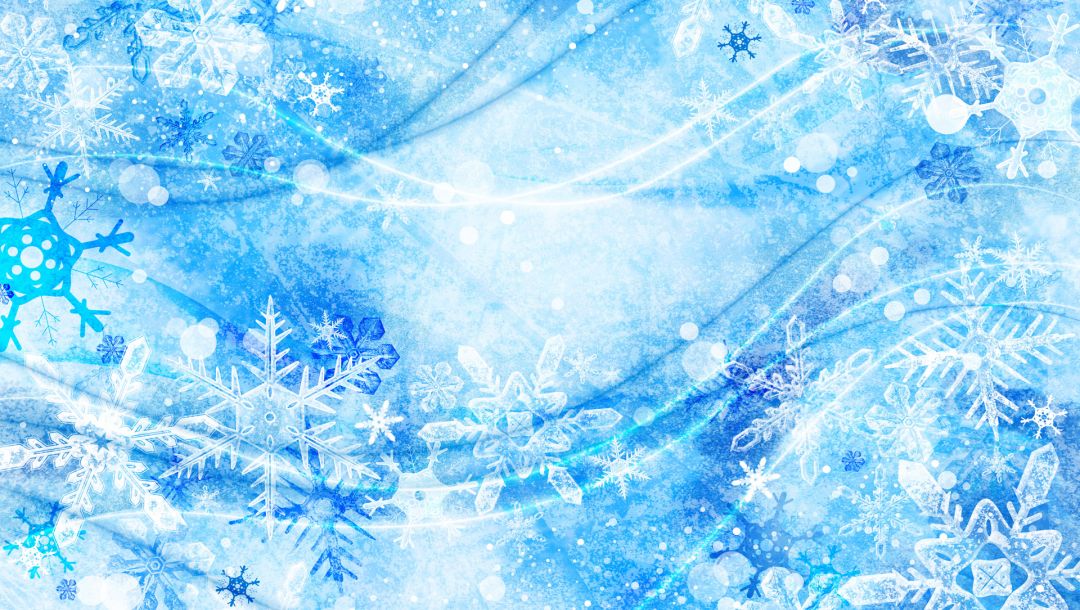 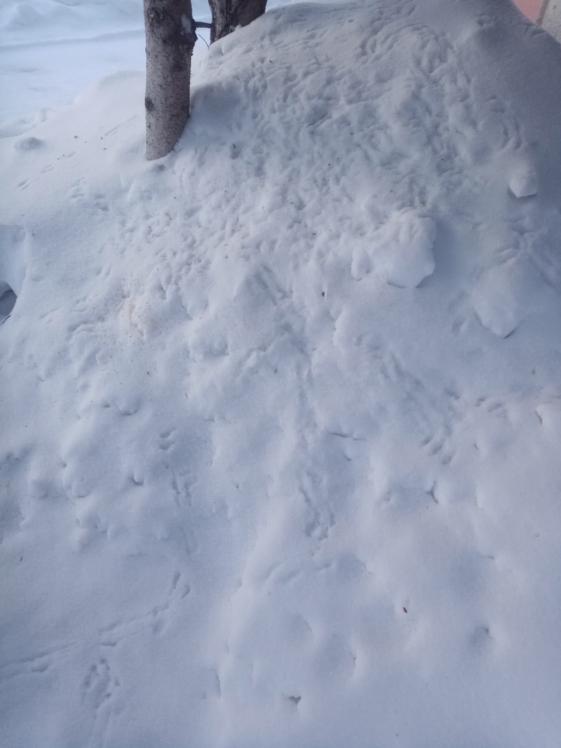 и оставлять следы.
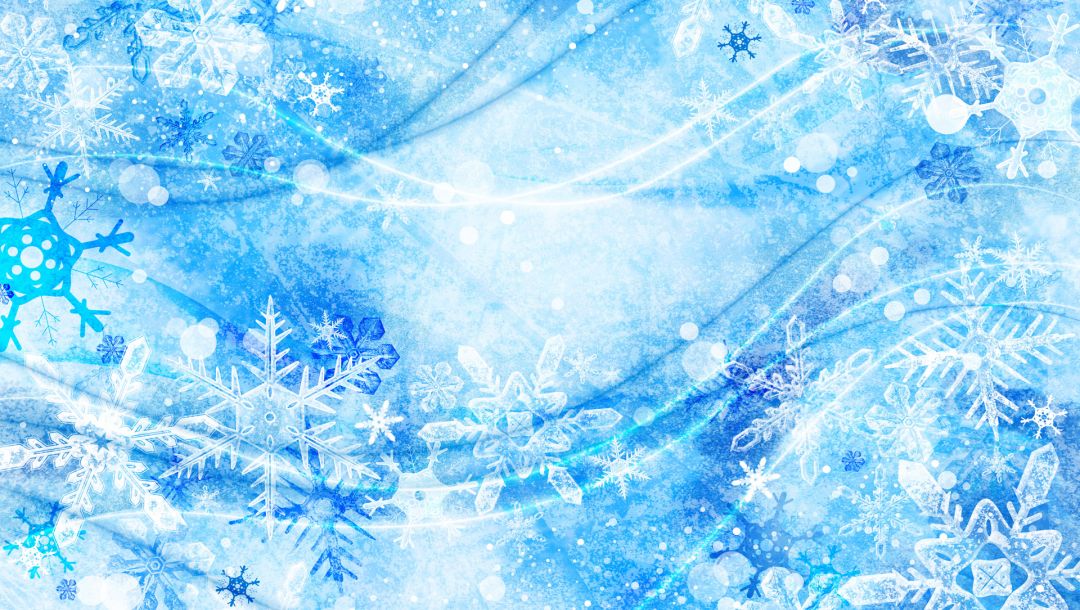 Зима-отличный период для проведения опытов со снегом и льдом . Благодаря им  дети научатся понимать,как и  почему происходят многие природные явления.
Спасибо за внимание!